Отмена крепостного права
Автор Марисова М.С. -учитель истории, олигофренопедагог
ЛСКОШ № 14  VIII вида  г .Лениногорск  РТ
Какое событие показало отсталость россии?
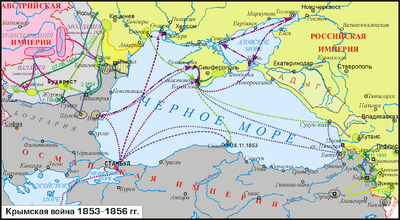 СЛУЖИ  рОССИИ!
Александр  II
Николай I
Любил своего отца и обещал ему, сделать всё что тот не успел. Он понял, что  в стране надо проводить реформы.
Напутствовал своего сына перед смертью.
Крепостное  право
Являлось главным тормозом развития  российской  экономики. Большинство крестьян и работных людей  превратились в рабов, все плоды их труда доставались хозяевам.
Александр II
Понял, что прежде всего надо отменить  в России  крепостное право, которое существовало несколько веков
19 февраля  1861 года
Александр II подписал  Манифест об отмене крепостного права.
КРЕСТЬЯНЕ
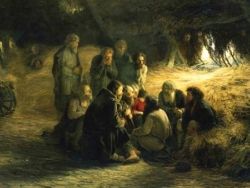 Получили личную свободу.
Объединялись в общины.Не выкупившие землю-временнообязанные.Выкупившие-собственники.
Крестьяне не могли  выкупить у помещика землю сами из-за высокой платы, за крестьян  деньги помещику выплачивало государство ,в течение 49 лет частями  должны были возвращать долг государству.
Выкупные платежи
Крестьяне были недовольны тем, что им надо выкупать землю.
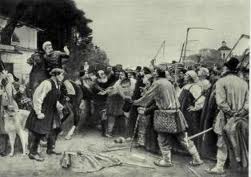 Реформа 1861г.вызвала недовольство
крестьян
помещиков
Потеряли возможность использовать труд крестьян в собственных целях.
Их доходы сократились.
Надеялись получить землю даром.
Должны были почти всю жизнь  работать, чтобы выплатить долг государству.
1.Все россияне становились свободными.2.Уничтожено право собственности на труд и личную свободу людей.
3.Открылись возможности развития новых хозяйственных отношений
Значение отмены крепостного права для россии
За эту историческую реформу
Александр II  получил почётное звание    ЦАРЬ- ОСВОБОДИТЕЛЬ.